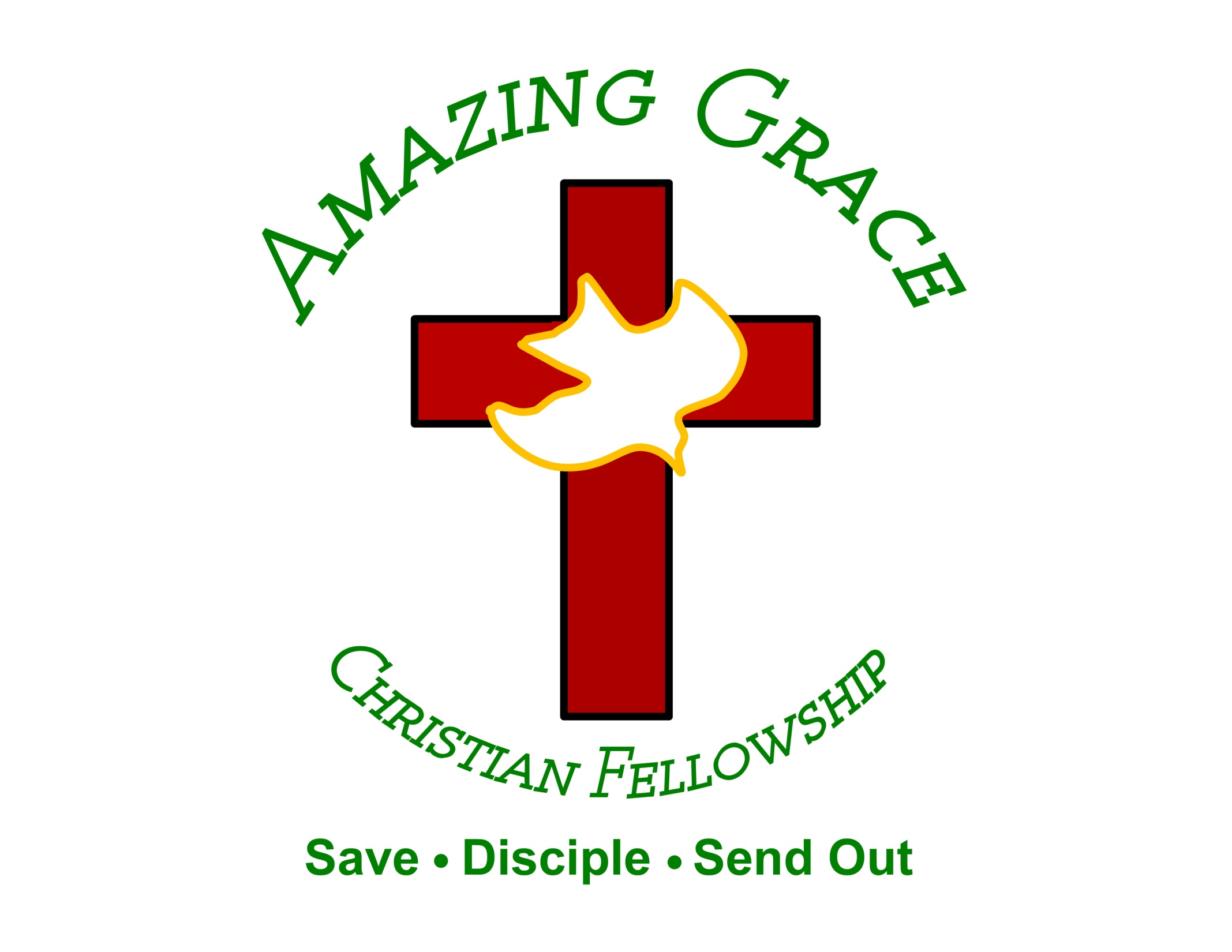 Freedom
(by Eddie James)
I wanna clap a little louder than before I wanna sing a little louder than before (Ooh)I wanna jump higher
than before I wanna shout louder than before yeah
Freedom (freedom) Freedom (freedom) Freedom
Freedom (God thank you for freedom!) Freedom (freedom) Freedom (I love you Jesus) Freedom (for
freedom) Freedom I wanna clap a little louder than before I wanna sing a little louder than before (Ooh)
I wanna spin wilder than before I wanna shout louder yeah Freedom (freedom) Freedom (freedom)
Freedom Freedom (freedom) Freedom (freedom)
Freedom (freedom) Freedom (freedom) Freedom
I wanna lift my hands higher than before I want to love you more than before I wanna worship deeper
than before I gotta scream louder yeah yeah Freedom (freedom) Freedom (freedom) Freedom
(freedom) Freedom Freedom (freedom) Freedom (freedom) Freedom (thank you for freedom)
Freedom No more shackles, no more chains No more bondage I am free yeah Lift your hands to the
father I say No more shackles, no more chains No more bondage I am free Come on, lift your hands to
Jesus No more shackles, no more chains No more bondage I am free Now help me dance the dance of
freedom, say Halleluiah Halleluiah Halleluiah Halleluiah Halleluiah Halleluiah Halleluiah Halleluiah
No more shackles Halleluiah No more bondage
Halleluiah No more chains Halleluiah And I'm free
Halleluiah Lift your voice and help me say No more shackles, and no more chains No more bondage I
am fee yeah Lift your hands and help me say No more shackles, no more chains No more bondage I
am fee yeah Come on if you believe it help me say
No more shackles, no more chains No more
bondage I am fee yeah Now if you believe in it sing with me and say
“Here For You”
(by Matt Redman)
Let our praise be Your welcome Let our songs be a sign We are here for You, we are here for You Let
Your breath come from heaven Fill our hearts with Your life We are here for You, we are here for You To
You our hearts are open Nothing here is hidden You are our one desire You alone are holy Only You are
worthy God, let Your fire fall down Let our shout be Your anthem Your renown fill the skies We are here
for You, we are here for You Let Your Word move in power Let what's dead come to life We are here for
You, we are here for You To You our hearts are open
Nothing here is hidden You are our one desire You
alone are holy Only You are worthy God, let Your fire fall down To You our hearts are open Nothing here is
hidden You are our one desire You alone are holy Only You are worthy God, let Your fire fall down We
welcome You with praise We welcome You with praise Almighty God of love Be welcomed in this
place We welcome You with praise We welcome You with praise Almighty God of love Be welcomed in this
place Let every heart adore Let every soul awake Almighty God of love Be welcomed in this place We
welcome You with praise We welcome You with praise Almighty God of love Be welcomed in this
Place.
“Breathe on Me”
(Eddie James)
And on the sixth day made Formed and fashioned in Your hand In Your image created In the likeness of
Thee In Your presence lay The faithful potter's clay
With every part of Adam's being He was crying and
pleading Saying Lord Breathe on me Breathe on me
Fill this place (Fill this place) With the breath (With
the breath of heaven) Eh, eh-eh ye, oh, breathe on me With the breath And when the day of Pentecost
Was fully come They were all with one accord Gathered in the upper room And in Your presence
lay The faithful potter's clay With every part of their being They were crying and pleading Breath!
Breathe on me Would You breath on me Jesus (breathe on me) Fill this place (fill this place) With the
breath of heaven (with the breath of heaven) Lord (breathe on me) Breathe on me (breathe
on me) Fill this place With the breath of heaven And as it was at Pentecost And on the sixth day We are
all in one accord And we are gathered in one place And in Your presence lay You're the potter, we're the
clay And every part of our being Is crying and pleading Breathe on me Lord would You
(Breathe on me) With Your power, with Your anointing (fill this place) With the breath of heaven
Breathe on me Breathe on me (breathe on me) Would You fill this place (fill this place) With the
breath (with the breath of heaven) Lord rain on me (rain on me) Rivers of Your glory say (rain on me) Fill
this place (fill this place) With the rain of heaven (with the rain of heaven) Oh, Lord we ask for the rain
(Rain on me) Rain on me (rain on me) Lord, fill this place (fill this place) With the rain of heaven (with the
rain of heaven) Lord, would You burn in me (Burn in me) Burn in me (burn in me) Fill this place (fill this
place) With the fire from heaven (with the fire of heaven) Would You burn in me (burn in me) Burn in
me Lord (burn in me) Fill this place (fill this place) With the fire of heaven (with the fire of heaven) Send
the fire (send the fire) Send the fire (send the fire) Send the fire (send the fire) Send the fire
(send the fire) Send the fire (send the fire) Send the fire (send the fire) Send the fire (send the fire) Send
the fire (send the fire) Send the fire (send the fire) Consume us (send the fire) Baptize us (send the fire)
Revive us (send the fire) Send Your fire (send the fire) Send Your fire (send the fire) Send Your fire
(send the fire) Send Your fire (send the fire) Fire (send the fire) Send Your fire (send the fire) Release
Your glory (send the fire) Release Your Spirit (send the fire) Lord You will fill us (send the fire) Consume
our heart (send the fire) Consume my mind (send the fire) Consume my soul (send the fire) Release
Your fire (send the fire) Like You did for Elijah (send the fire) We walk with God (send the fire) Who
answers by fire (send the fire) Send Your fire (send the fire) Send Your fire (send the fire) Send Your fire
(send the fire) Let it burn (send the fire) Let it burn (send the fire) Let it burn (send the fire) Let it burn
(send the fire) Let it burn (send the fire) Burn away the atmosphere (send the fire) Burn away their
difference (send the fire) Burn in my heart (send the fire) Burn in my soul (send the fire) Burn in my hands
(send the fire) Burn in my feet (send the fire) Burn in my eyes (send the fire) Burn in my
mouth (send the fire) Send Your fire (send the fire) Send Your fire (send the fire) Send Your fire (send
the fire) Burn in me (send the fire) Burn (burn in me) Lord would You burn in me (burn in me) Fill this
place (fill this place) With the fire of heaven (with the fire of heaven) Oh-oh-oh, would You burn in me
(burn in me) Holy Ghost fire, burn in me (burn in me)
Fill this place (fill this place) With the fire of heaven
(with the fire of heaven) Eh-eh, would You burn in me Burn in me Fill this place With the fire Common I
want to see you left your hands Every hungry person, every thirsty person Would You burn in me
Baptize us afresh again
“More”
(by Red Rock Worship)
I just want more, I just want more More of you, God, more of you, God I just want more, I just want more
More of you, God, more of you Pour out all I have and lay down all I am Making room for you Lord, I'm
ready to open up my heart To receive, not in part But the fullness of who you are Lord, I'm ready I just
want more, I just want more More of you, God, more of you, God I just want more, I just want more More
of you, God, more of you I pour out all I have and lay down all I am Making room for you Lord, I'm ready to
open up my heart To receive, not in part But the fullness of who you are Lord, I'm ready I just
want more, I just want more More of you, God, more of you, God I just want more, I just want more More
of you, God, more of you, God, oh Come and reach into my heart Come and heal every part, Lord I want
more of you Just one touch from your robe Stills the weakness from my bones Oh, I need more of you
Come and reach into my heart Come and heal every part, Lord I want more of you Oh and just one touch
from your robe Stills the weakness from my bones Oh, I need more of you, Lord, just more of you, Lord
I just want more, I just want more More of you, God, more of you, God I just need more, oh I need more (I
just want more, I just want more) More of you, Lord, more of you I just want more, I just want more More
of you, Lord, more of you, Lord (I just want more, I just want more) More of you, God, more of you Come
and reach into my heart Come and heal every part, Lord I want more of you Just one touch from your
robe Stills the weakness from my bones Oh, I need more of you, I just want more
“Yeshua”
(Jesus Image)
My beloved is the most beautiful Among thousands and thousands My beloved is the most beautiful
Among thousands and thousands My beloved is the most beautiful Among thousands and thousands My
beloved is the most beautiful Among thousands and thousands Yeshua ahh ah ah, ahh ah ah Yeshua ahh
ah ah, ahh ah ah My beloved is the most beautiful
Among thousands and thousands My beloved is the
most beautiful Among thousands and thousands Yeshua ahh ah ah, ahh ah ah (say
his name) Yeshua ahh ah ah, ahh ah ah Yeshua ahh ah ah, ahh ah ah Yeshua ahh ah ah, ahh ah ah Pour
your love on Jesus Pour your all upon his feet Pour your all, pour your all, pour your all Pour your love on
God We behold You tonight Jesus Yeshua ahh ah ah, ahh ah ah (Come on, come on) Yeshua ahh ah
ah, ahh ah ah (come on, look at his face) My beloved is the most beautiful Among thousands and
thousands My beloved is the most beautiful Among thousands and thousands My beloved is
the most beautiful Among thousands and thousands My beloved is the most beautiful Among thousands,
yeah, (come on) Yeshua ahh ah ah, ahh ah ah Yeshua ahh ah ah, ahh ah ah (come on, sing)
Yeshua ahh ah ah, ahh ah ah And Yours is the kingdom Yours is the power Yours is the glory
forever, Amen And Yours is the kingdom Yours is the power Yours is the glory forever, Amen Oh Yours is
the kingdom Yours is the power Yours is the glory forever, Amen Oh Yours is the kingdom
Yours is the power Yours is the glory forever, Amen Yeshua ahh ah ah, ahh ah ah Yeshua ahh ah ah,
ahh ah  ah(say His name) Yeshua ahh ah ah, ahh ah ah Yeshua ahh ah ah, ahh ah ah And Yours is the
kingdom Yours is the power Yours is the glory forever, Amen And Yours is the kingdom Yours is the
power Yours is the glory forever, Amen And Yours is the kingdom Yours is the power Yours is the glory
forever, Amen And Yours is the kingdom Yours is the power Yours is the glory forever, Amen Yeshua ahh
ah ah, ahh ah ah Yeshua ahh ah ah, ahh ah ah Yeshua ahh ah ah, ahh ah ah(this is your time to
pour it out) Yeshua ahh ah ah, ahh ah ah Yeshua ahh ah ah, ahh ah ah Yeshua ahh ah ah, ahh ah ah
Yeshua ahh ah ah, ahh ah ah Yeshua ahh ah ah, ahh ah ah Yeshua ahh ah ah.
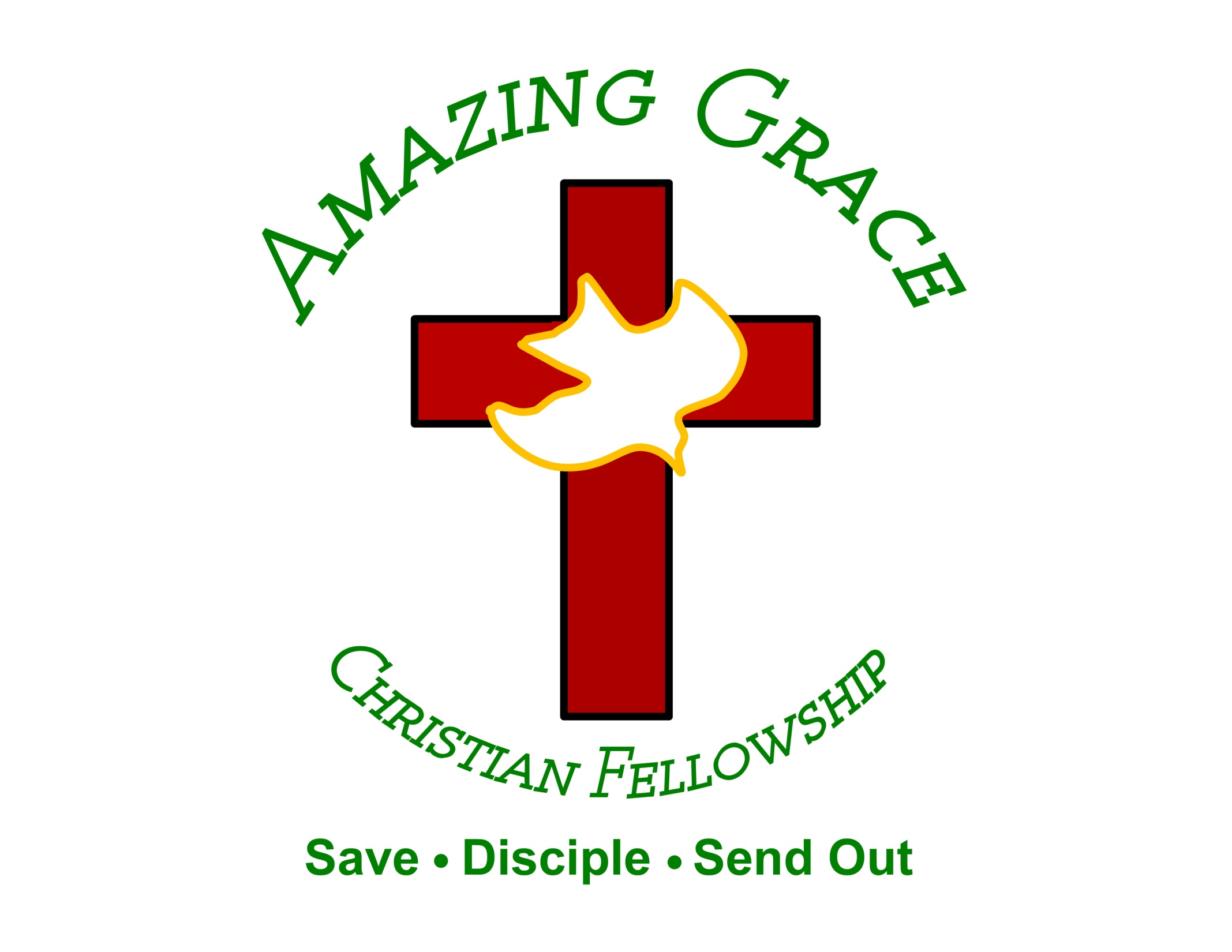 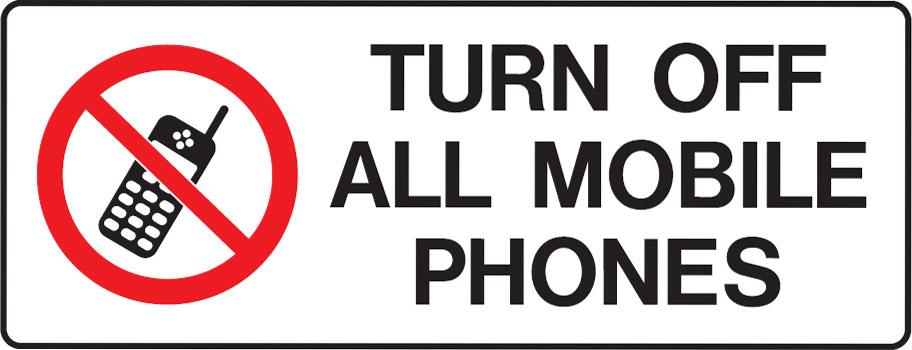 A Spirit of Excellence 
by Pastor Fee Soliven
Daniel 6:1-5
Sunday Morning
August 25, 2024
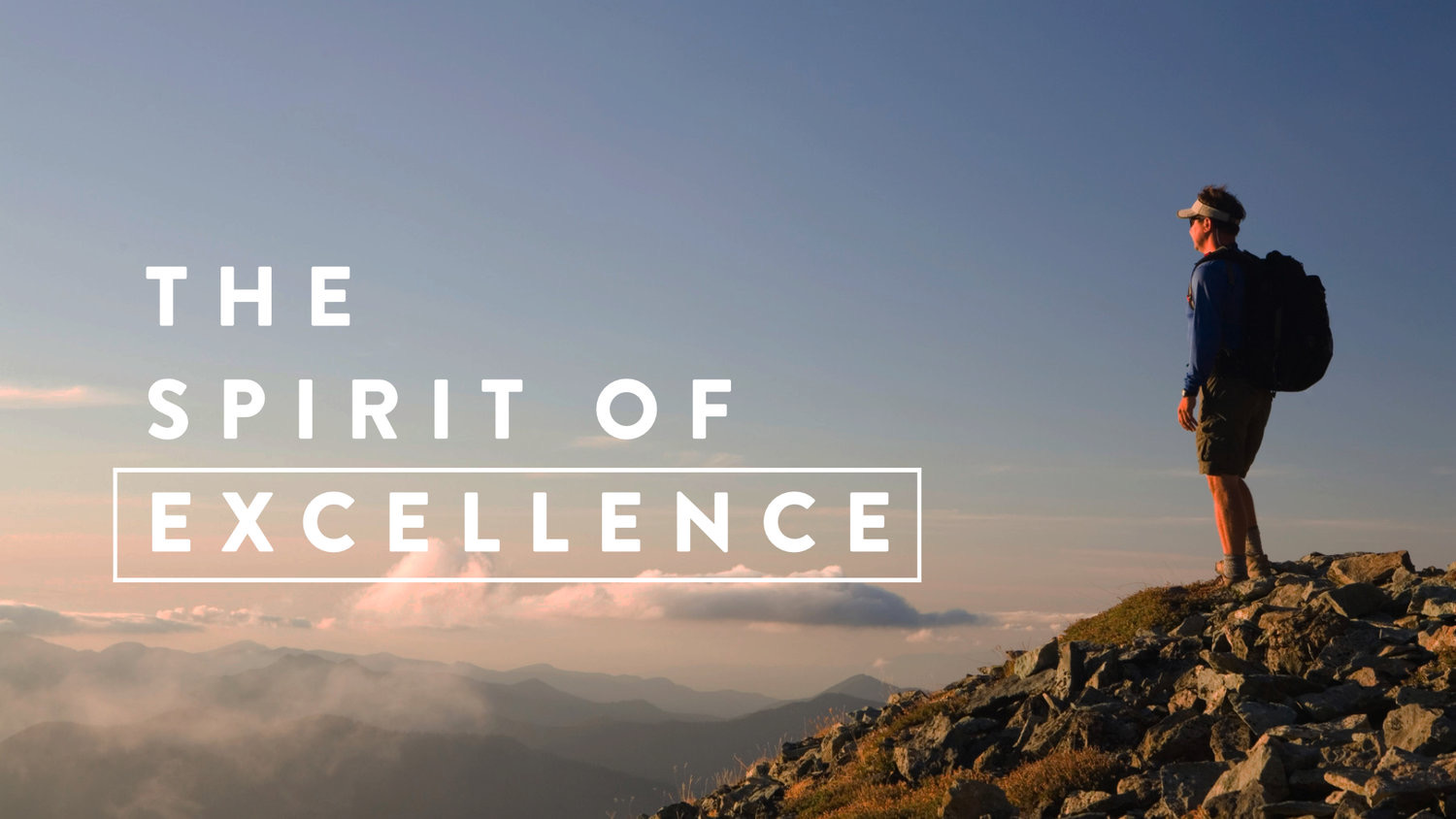 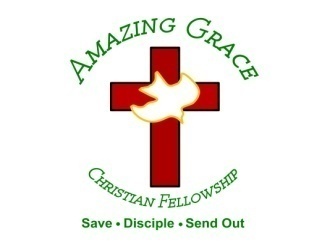 Daniel 6:1-5
1 It pleased Darius to set over the kingdom one hundred and twenty satraps, to be over the whole kingdom; 2 and over these, three governors, of whom Daniel was one, that the satraps might give account to them, so that the king would suffer no loss. 3 Then this Daniel distinguished himself above the governors and satraps, because an excellent spirit was in him; and the king gave thought to setting him over the whole realm.
4 So the governors and satraps sought to find some charge against Daniel concerning the kingdom; but they could find no charge or fault, because he was faithful; nor was there any error or fault found in him. 5 Then these men said, "We shall not find any charge against this Daniel unless we find it against him concerning the law of his God."
Genesis 1:27
So God created man in His own image; in the image of God He created him; male and female He created them.
Psalm 9:16
The LORD is known by the judgment He executes; The wicked is snared in the work of his own hands
1 John 4:16
And we have known and believed the love that God has for us. God is love, and he who abides in love abides in God, and God in him.
Deuteronomy 32:4
He is the Rock, His work is perfect; For all His ways are justice, A God of truth and without injustice; Righteous and upright is He.
Matthew 12:36-37
36 But I say to you that for every idle word men may speak, they will give account of it in the day of judgment. 37 For by your words you will be justified, and by your words you will be condemned."
1 Corinthians 3:13-15
13 each one's work will become clear; for the Day will declare it, because it will be revealed by fire; and the fire will test each one's work, of what sort it is. 14 If anyone's work which he has built on it endures, he will receive a reward. 15 If anyone's work is burned, he will suffer loss; but he himself will be saved, yet so as through fire.
Colossians 3:22-24
23 And whatever you do, do it heartily, as to the Lord and not to men, 24 knowing that from the Lord you will receive the reward of the inheritance; for you serve the Lord Christ. partiality.
Romans 12:6-8
6 Having then gifts differing according to the grace that is given to us, let us use them: if prophecy, let us prophesy in proportion to our faith; 7 or ministry, let us use it in our ministering; he who teaches, in teaching; 8 he who exhorts, in exhortation; he who gives, with liberality; he who leads, with diligence; he who shows mercy, with cheerfulness.
Genesis 39:1-3
1 Now Joseph had been taken down to Egypt. And Potiphar, an officer of Pharaoh, captain of the guard, an Egyptian, bought him from the Ishmaelites who had taken him down there. 2 The LORD was with Joseph, and he was a successful man; and he was in the house of his master the Egyptian. 3 And his master saw that the LORD was with him and that the LORD made all he did to prosper in his hand.
Genesis 39:20-23
20 Then Joseph's master took him and put him into the prison, a place where the king's prisoners were confined. And he was there in the prison. 21 But the LORD was with Joseph and showed him mercy, and He gave him favor in the sight of the keeper of the prison.
22 And the keeper of the prison committed to Joseph's hand all the prisoners who were in the prison; whatever they did there, it was his doing. 23 The keeper of the prison did not look into anything that was under Joseph's authority, because the LORD was with him; and whatever he did, the LORD made it prosper.
Proverbs 6:6-11
6 Go to the ant, you sluggard! Consider her ways and be wise, 7 Which, having no captain, Overseer or ruler, 8 Provides her supplies in the summer, And gathers her food in the harvest.
9 How long will you slumber, O sluggard? When will you rise from your sleep? 10 A little sleep, a little slumber, A little folding of the hands to sleep--11 So shall your poverty come on you like a prowler, And your need like an armed man.
Proverbs 10:1-2
1 The Proverbs of Solomon: A wise son makes a glad father, But a foolish son is the grief of his mother. 2 Treasures of wickedness profit nothing, But righteousness delivers from death.
Proverbs 10:3-4
3 The LORD will not allow the righteous soul to famish, But He casts away the desire of the wicked. 4 He who has a slack hand becomes poor, But the hand of the diligent makes rich.
Proverbs 13:4
The soul of a lazy man desires, and has nothing; But the soul of the diligent shall be made rich.
Ecclesiastes 9:10
Whatever your hand finds to do, do it with your might; for there is no work or device or knowledge or wisdom in the grave where you are going.
Philippians 4:8
Finally, brothers, whatever is true, whatever is honorable, whatever is just, whatever is pure, whatever is lovely, whatever is commendable, if there is any excellence, if there is anything worthy of praise, think about these things.
Colossians 3:23
Whatever you do, work heartily, as for the Lord and not for men,
Titus 2:7
Show yourself in all respects to be a model of good works, and in your teaching show integrity, dignity,
2 Corinthians 8:7
But as you excel in everything—in faith, in speech, in knowledge, in all earnestness, and in our love for you—see that you excel in this act of grace also.
Philippians 1:9-10
And it is my prayer that your love may abound more and more, with knowledge and all discernment, so that you may approve what is excellent, and so be pure and blameless for the day of Christ,
1 Thessalonians 4:13-18
13 But I do not want you to be ignorant, brethren, concerning those who have fallen asleep, lest you sorrow as others who have no hope. 14 For if we believe that Jesus died and rose again, even so God will bring with Him those who sleep in Jesus.
15 For this we say to you by the word of the Lord, that we who are alive and remain until the coming of the Lord will by no means precede those who are asleep. 16 For the Lord Himself will descend from heaven with a shout, with the voice of an archangel, and with the trumpet of God. And the dead in Christ will rise first.
17 Then we who are alive and remain shall be caught up together with them in the clouds to meet the Lord in the air. And thus we shall always be with the Lord. 18 Therefore comfort one another with these words.
1 Corinthians 15:50-54
50 Now this I say, brethren, that flesh and blood cannot inherit the kingdom of God; nor does corruption inherit incorruption. 51 Behold, I tell you a mystery: We shall not all sleep, but we shall all be changed-- 52 in a moment, in the twinkling of an eye, at the last trumpet. For the trumpet will sound, and the dead will be raised incorruptible, and we shall be changed.
53 For this corruptible must put on incorruption, and this mortal must put on immortality. 54 So when this corruptible has put on incorruption, and this mortal has put on immortality, then shall be brought to pass the saying that is written: "Death is swallowed up in victory."
20 Again, when a righteous man turns from his righteousness and commits iniquity, and I lay a stumbling block before him, he shall die; because you did not give him warning, he shall die in his sin, and his righteousness which he has done shall not be remembered; but his blood I will require at your hand.
Acts 2:38-39
38 Then Peter said to them, "Repent, and let every one of you be baptized in the name of Jesus Christ for the remission of sins; and you shall receive the gift of the Holy Spirit. 39 For the promise is to you and to your children, and to all who are afar off, as many as the Lord our God will call."
Donate with our QR code app to 
Amazing Grace Christian Fellowship








Donations are Deeply Appreciated!
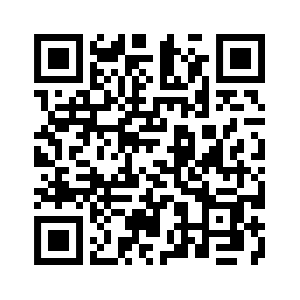 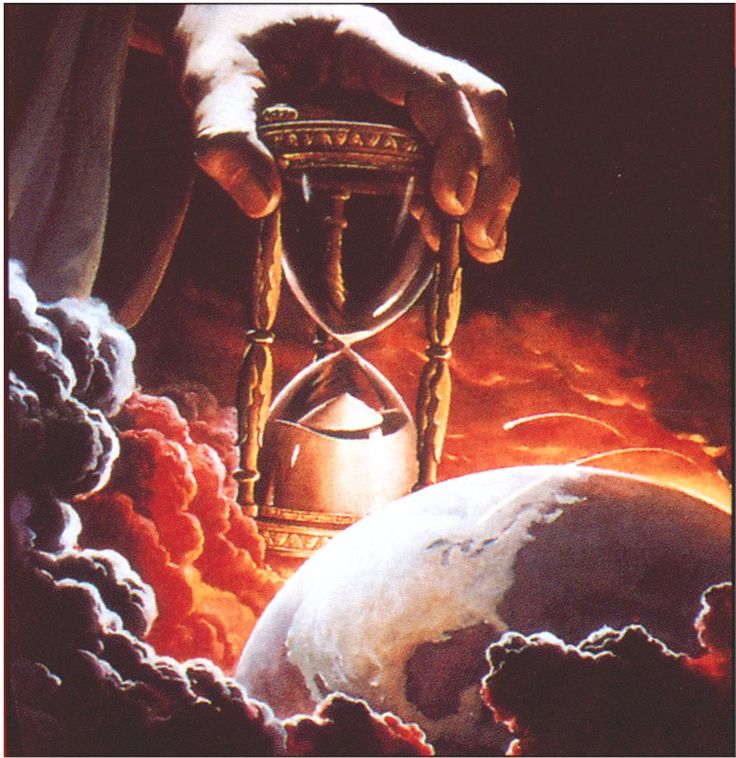 The Message

Jesus is Returning Soon!

We are living on Bowered Time!
 
Are You Ready To Meet King Jesus?
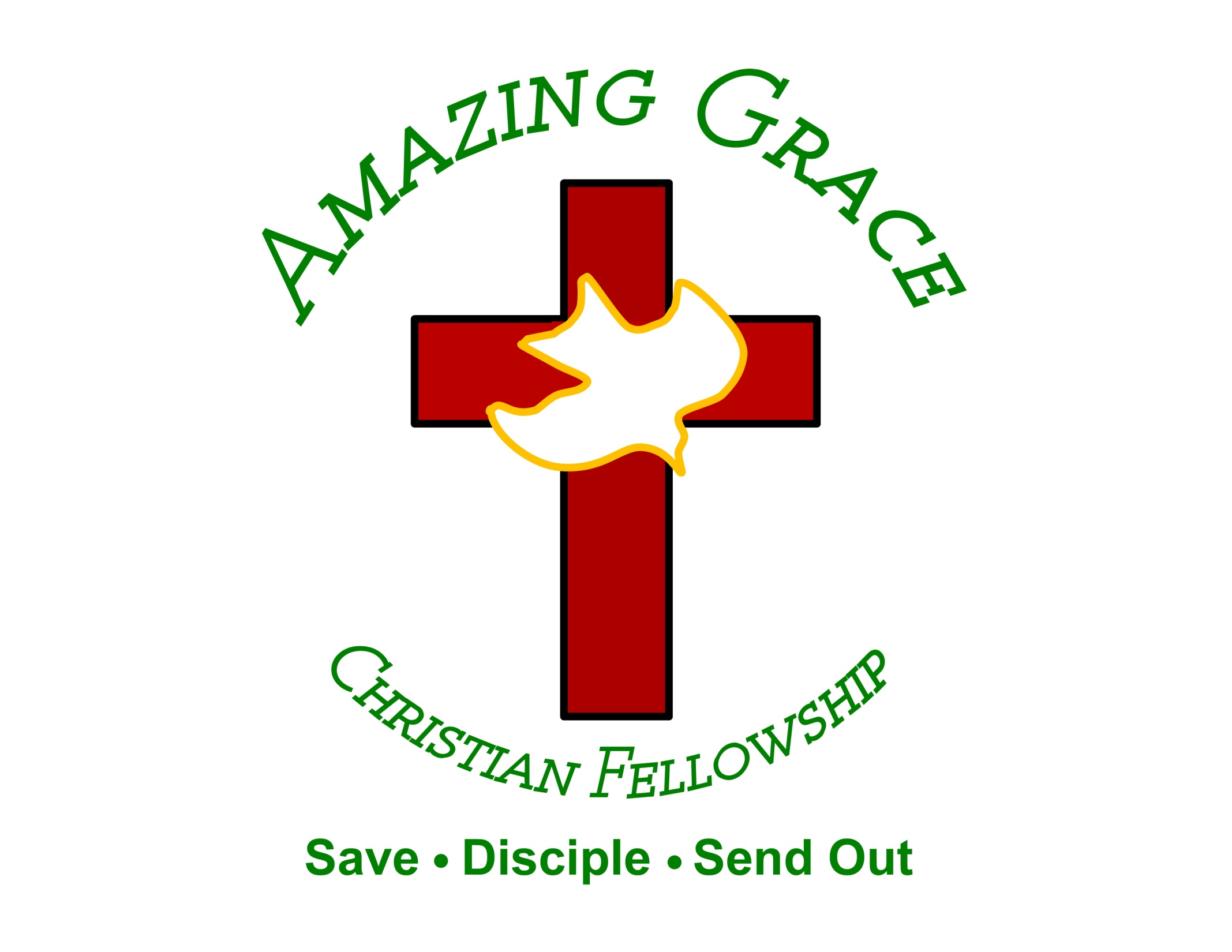